Medborgarundersökning 2023
31 januari
SCBs Medborgarundersökning
Enkätundersökning som försöker visa invånarnas syn på:

Gislaved som plats att bo på
Tillgång till samhällsservice
Kommunens verksamheter
Förtroende, inflytande och deltagande

Totalt 413 svarande (svarsfrekvens 35 procent)
Vissa aspekter att ta i beaktande…
Man behöver inte ha tagit del av servicen för att uttala sig om vad man tycker

Enkätundersökningar kan inte rakt av översättas till befolkningens generella åsikter

Vid jämförelse mellan resultat ska felmarginaler, för att undersöka om resultatet är statistiskt säkerställt.
Är du nöjd din arbetsgivares kaffeautomater?Andel av befolkningen som svarat ganska eller mycket nöjd
Intervaller överlappar. Skillnaden är INTE statistiskt säkerställd!
67%
59%
62%
53%
56%
37%
47%
32%
27%
Inget överlapp mellan intervaller. Det finns enstatistiskt säkerställd skillnad!
Resultatet
Allmänna frågor om kommunens verksamheter
Dagens presentation
Deltagande och inflytande
Förtroende
Boende och boendemiljö
Samhällsservice
Bibliotek,
Idrott, motion och friluftsliv
Klimat- och miljöarbete
Bemötande, information och inflytande i kommunen
Jämlikhet och integration
Lokala arbets- och utbildningsmöjligheter
Frågeområden
Resor och kommunikationer
Underhåll av den offentliga miljön
Trygghet i samhället
kulturliv och mötesplatser
Allmänna frågor om kommunen
Skola och omsorg
Förtroende
Allmänna frågor om kommunens verksamheter
Dagens presentation
Deltagande och inflytande
Förtroende
Boende och boendemiljö
Samhällsservice
Bibliotek,
Idrott, motion och friluftsliv
Klimat- och miljöarbete
Bemötande, information och inflytande i kommunen
Jämlikhet och integration
Lokala arbets- och utbildningsmöjligheter
Frågeområden
Resor och kommunikationer
Underhåll av den offentliga miljön
Trygghet i samhället
kulturliv och mötesplatser
Allmänna frågor om kommunen
Skola och omsorg
Förtroende
Allmänna frågor om kommunens verksamheter
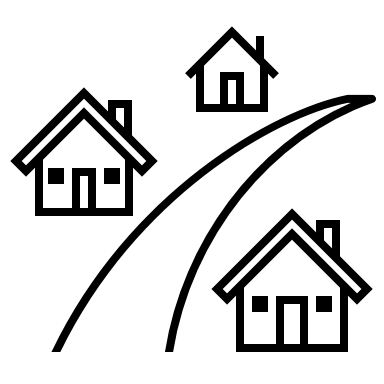 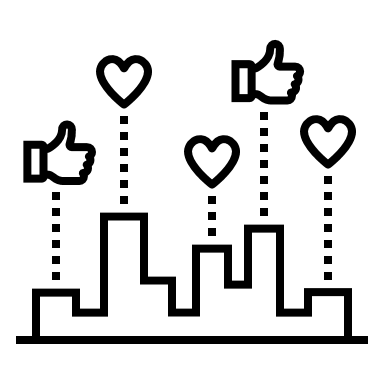 Förtroende
Gislaved som plats
Hur tycker du att din kommun sköter sina olika verksamheter?
Svarsalternativ:

Mycket dåligt

Ganska dåligtGanska bra

Mycket bra
Låga betyg
höga betyg
Andel som tycker att kommunen sköter sina olika verksamheter ”ganska bra” eller ”mycket bra”
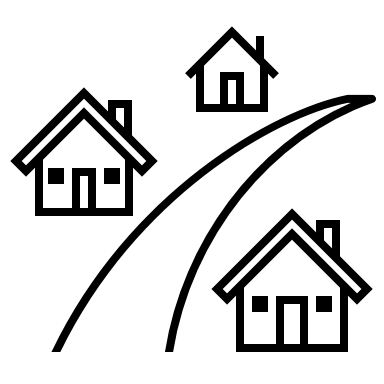 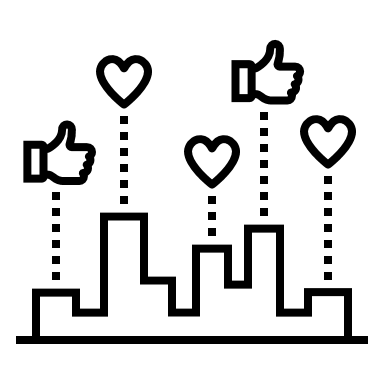 Förtroende
Gislaved som plats
Hur tycker du följande fungerar i din kommun?Andel som svarat ”ganska bra” eller ”mycket bra”
Hur tycker du följande fungerar i din kommun?Andel som svarat ”ganska bra” eller ”mycket bra”
Andel som tycker äldreomsorgen fungerar ganska bra eller mycket bra
[Speaker Notes: antal som varit i kontakt med äldreomsorgen i enkäten: 
Antal som besvarat frågan:]
Deltagande och inflytande
Vad tycker du om…
möjligheterna som kommunens invånare har att påverka inom de kommunala verksamheterna? (t.ex. genom brukarråd, föräldraråd)

möjligheterna som kommunens invånare har att påverka innehållet i politiska beslut?

möjligheterna som kommunens invånare har att delta aktivt i arbetet med utveckling av kommunen? (t.ex. medborgardialoger, samråd)
Svarsalternativ:

Mycket dåligt

Ganska dåligtGanska bra

Mycket bra
Låga betyg
höga betyg
Andel som tycker att möjligheterna som kommunens invånare har att påverka inom de kommunala verksamheterna? (t.ex. genom brukarråd, föräldraråd) är ganska bra eller mycket bra
Andel som tycker att möjligheterna som kommunens invånare har att påverka innehållet i politiska beslut är ganska bra eller mycket bra
Andel som tycker att möjligheterna som kommunens invånare har att delta aktivt i arbetet med utveckling av kommunen (t.ex. medborgardialoger, samråd) är ganska bra eller mycket bra
Förtroende och inflytande
Upplever du att...
Svarsalternativ:
inte alls 
till viss del 

till stor del 
Helt och hållet
Låga betyg
höga betyg
Statistiskt säkerställd skillnad mot…
Upplever du att...
Låga betyg
Höga betyg
Riket
2021
kommunens politiker arbetar för kommunens bästa?
Kommunen
Ja
Nej
Riket
Kommunens politiker är ansvarstagande?
Kommunen
Ja
nej
Riket
kommunens politiker är lyhörda till invånarnas tankar och idéer kring kommunen och dess verksamheter?
Kommunen
Nej
Ja
Riket
Kommunen
kommunens anställda arbetar för kommunens bästa?
Ja
nej
Riket
Statistiskt säkerställd skillnad mot…
Upplever du att...
Låga betyg
Höga betyg
Riket
2021
Politiska beslut som fattas i kommunen är genomtänkta och genomarbetade?
Kommunen
Nej
Nej
Riket
Det finns en transparens i hur politiska beslut fattas i kommunen?
Kommunen
Nej
Ja
Riket
Allmänt sett, hur stort förtroende har du för kommunens politiker?
Kommunen
Ja
Nej
Riket
Allmänt sett, hur stort förtroende har du för Riksdagens politiker?
Kommunen
Nej
Nej
Riket
Tack för din uppmärksamhet
Ha en underbar dag!
N: Namn Efternamn
E: namn.efternamn@gislaved.se
T: 0371-811 49